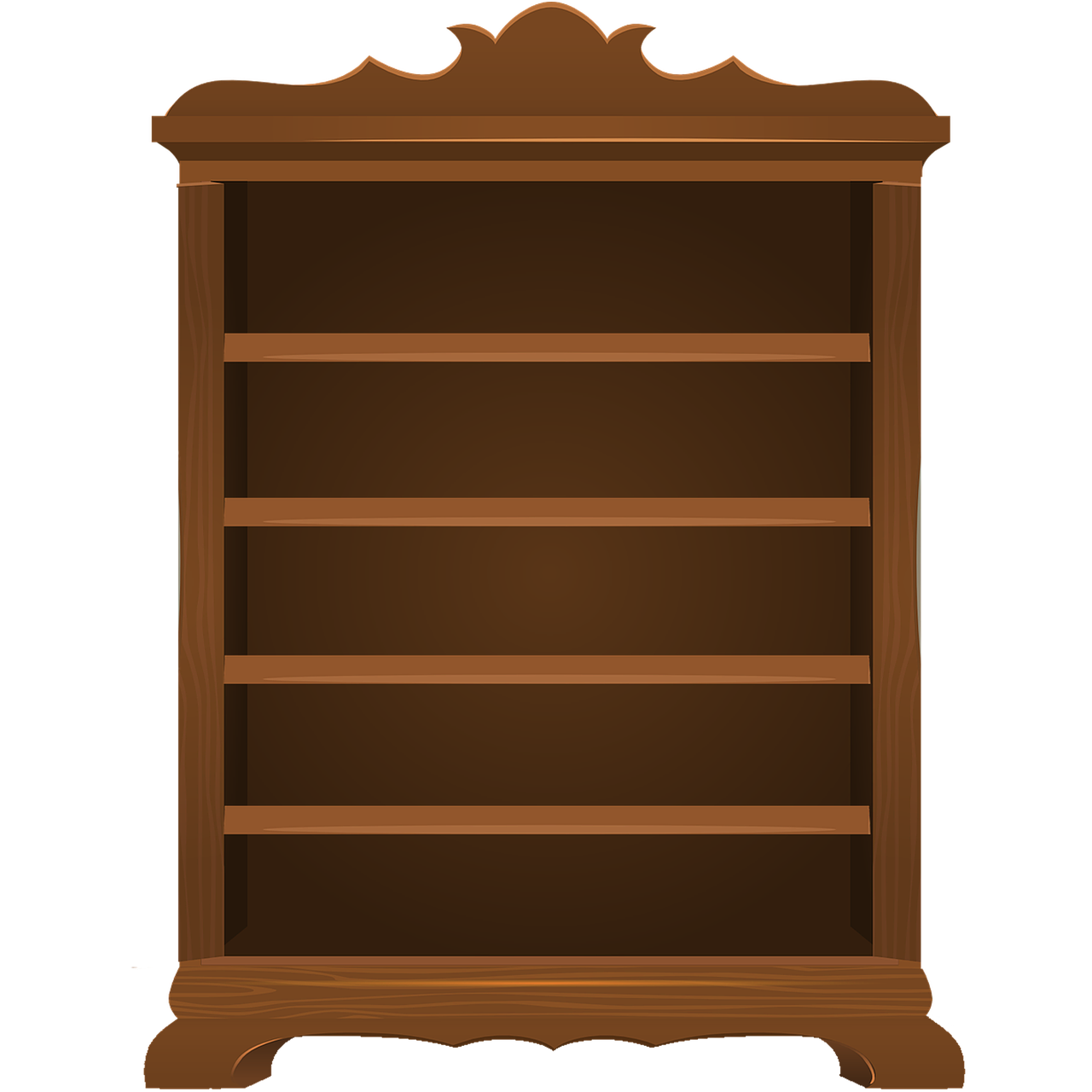 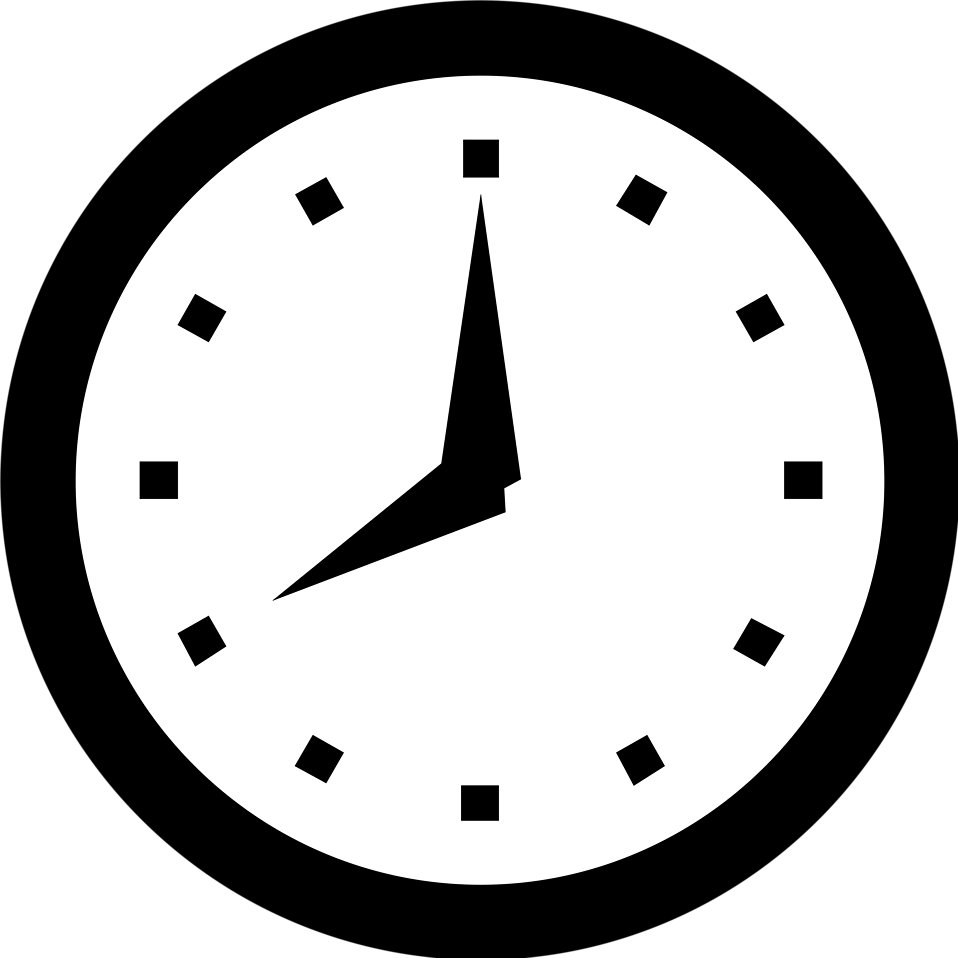 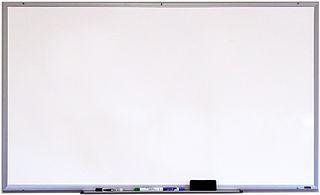 Good Morning P5/4

Week 12 Home Learning


Thursday 11th June 2020
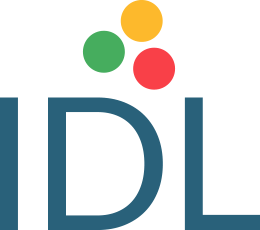 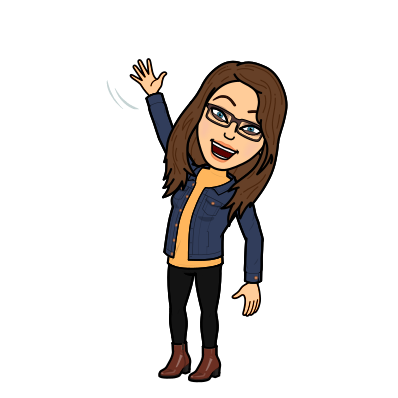 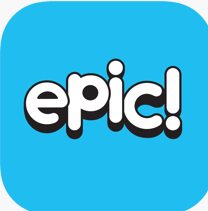 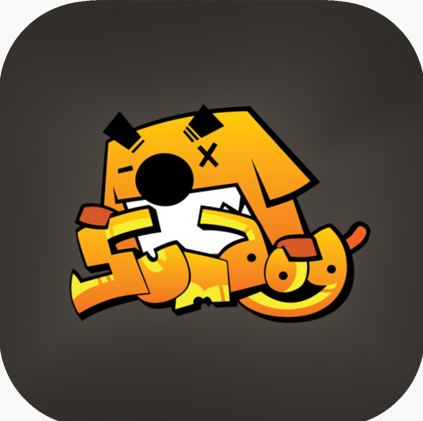 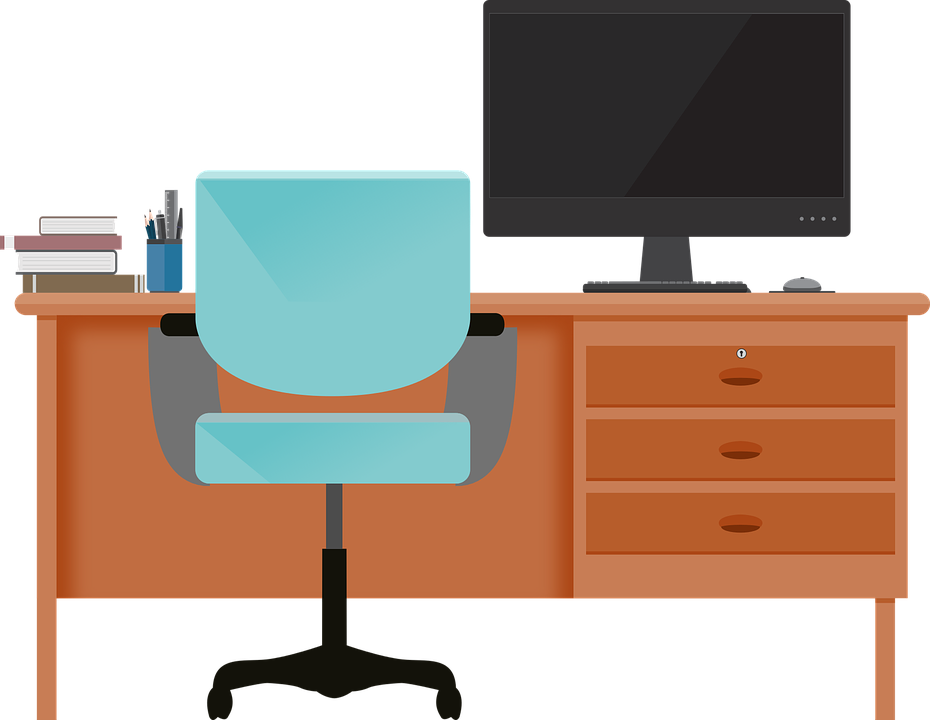 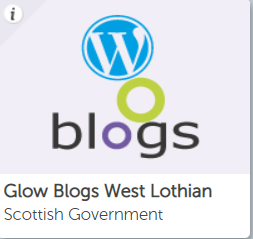 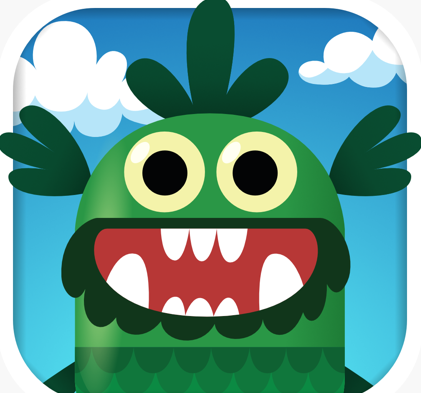 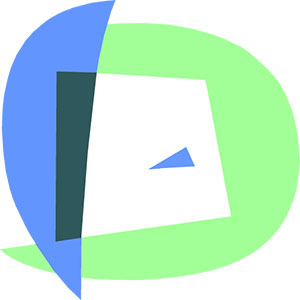 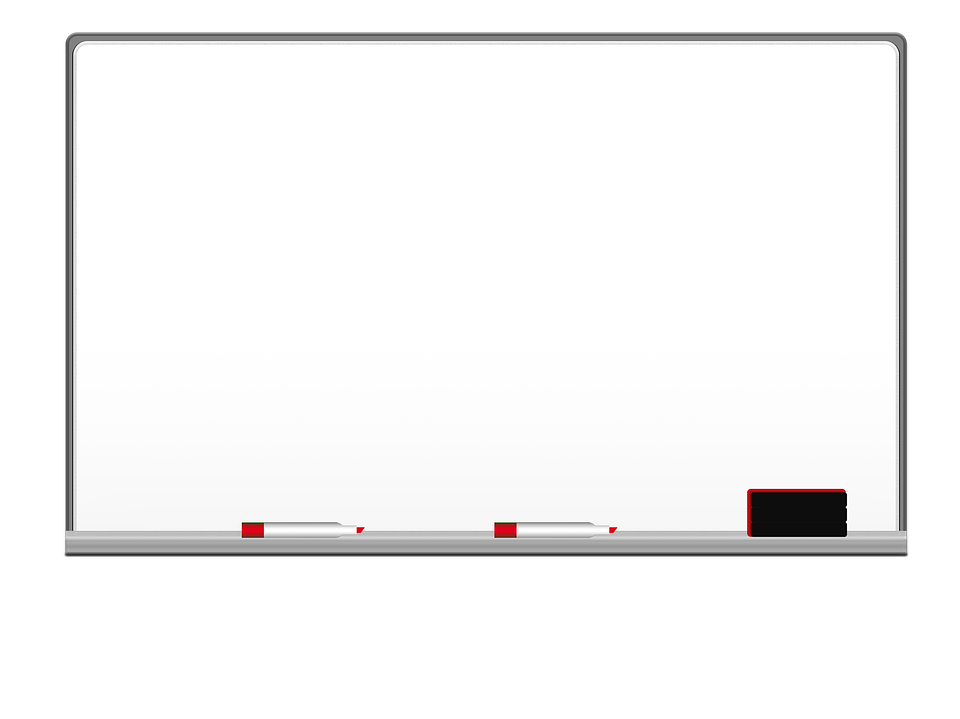 Je suis content(e)

Je suis d’accord

Je suis mal
Aujord’hui c’est jeudi onze juin.
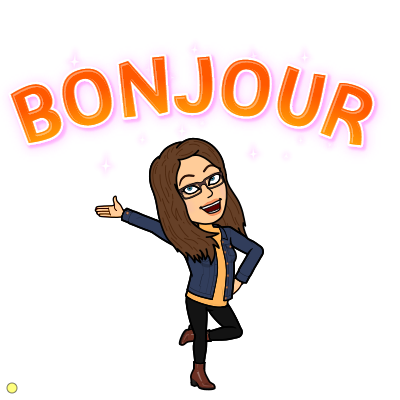 Il y a du vent.
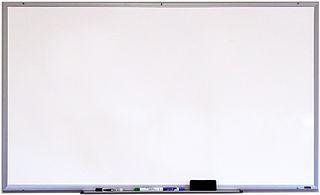 Morning Starter
Which one is heavier: 
a. a train or a bus? 
b. a desk light or a street light?


Lesley bought 2 bottles of sauce, each weighing 750 g. 
What is their total weight: 
a. in grams 
b. in kilograms

Mr Braiden bought two jars of gherkins from the supermarket. 
Each jar weighed 780 grams.
a. What is the total weight of the jars, in grams? 
b. What is their total weight in kilograms?
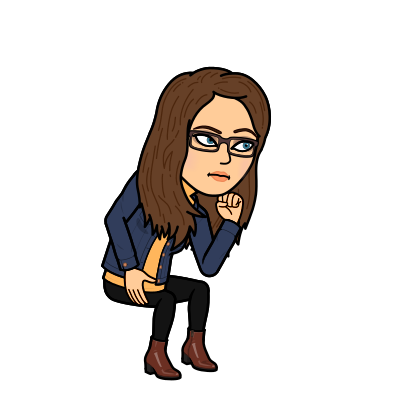 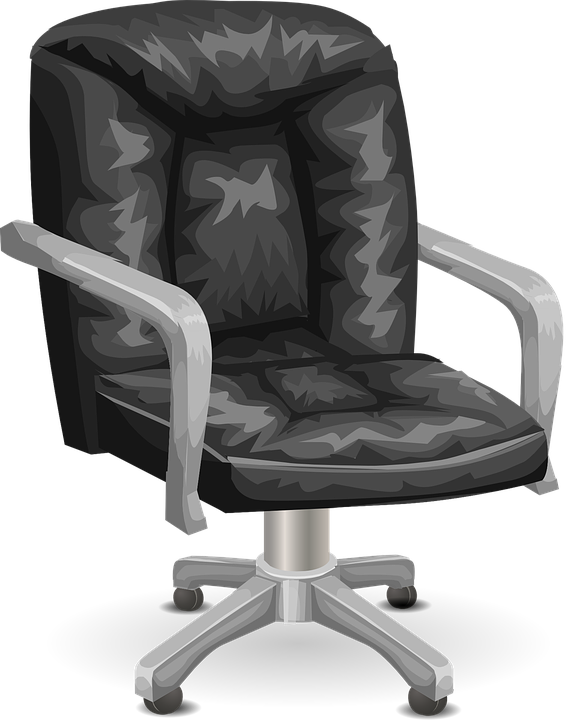 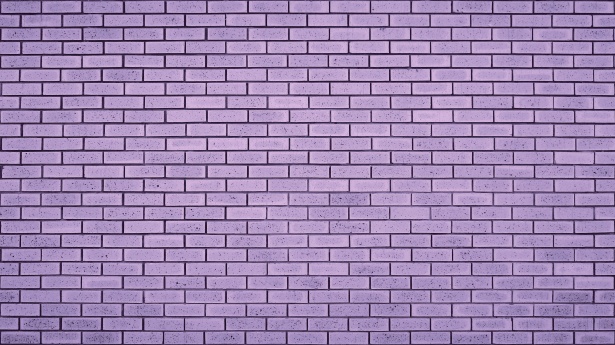 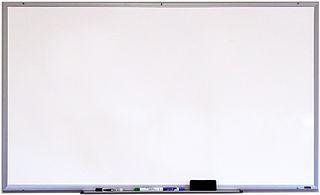 PE tasks

Thursday is normally a PE day for us so here are some ways you can choose to get 
active today:


9am – Joe Wicks PE lesson – 


11:30am – Dance Lesson with Oti Mabuse (Strictly professional) – 
   

Any time – Cosmic Kids Yoga –
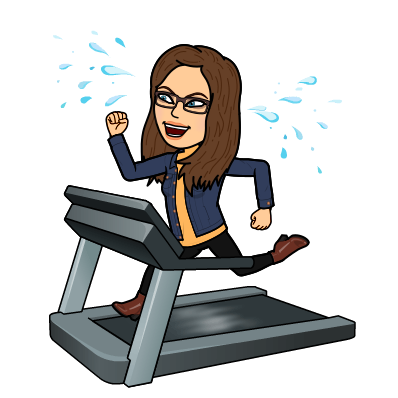 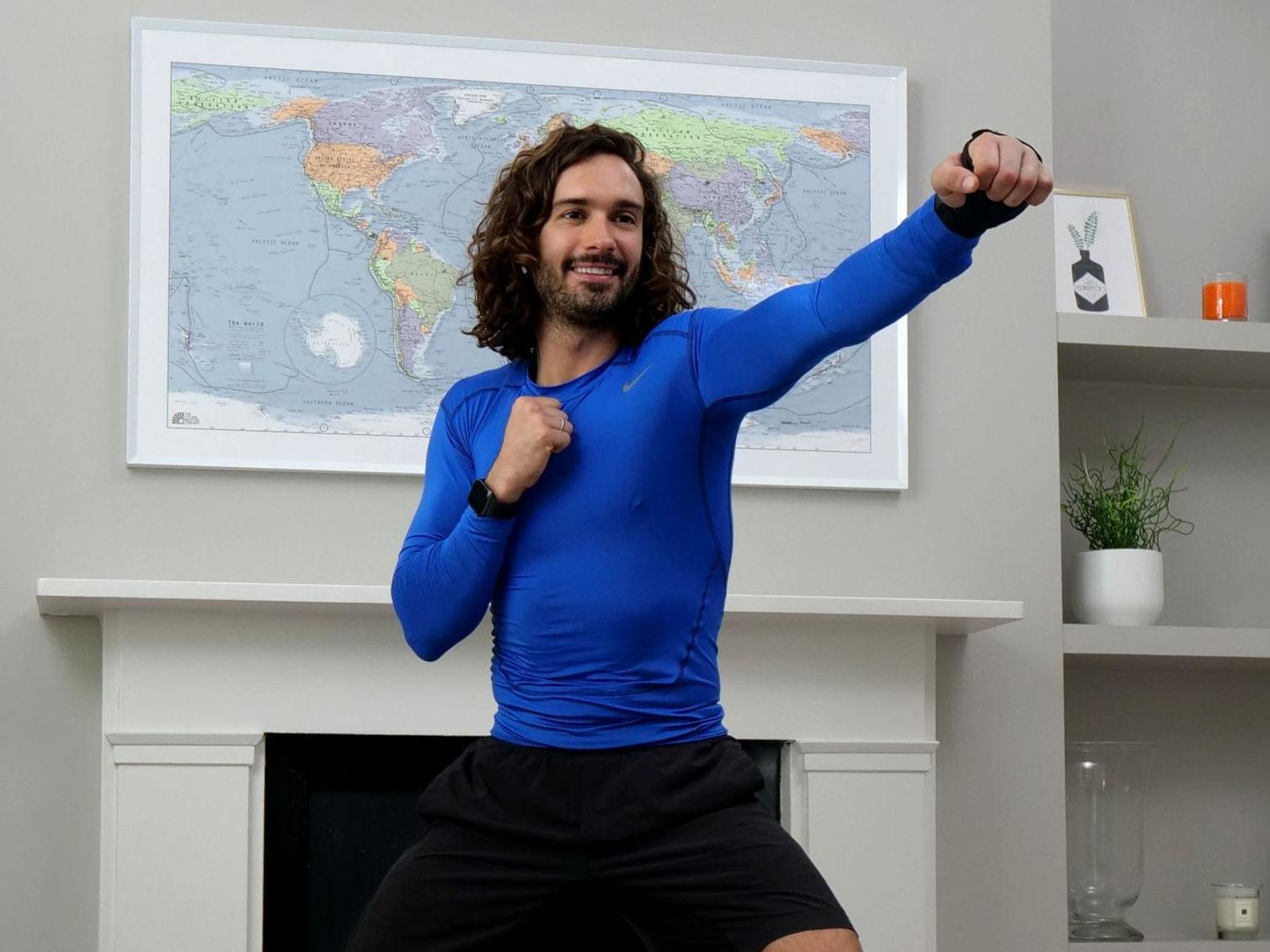 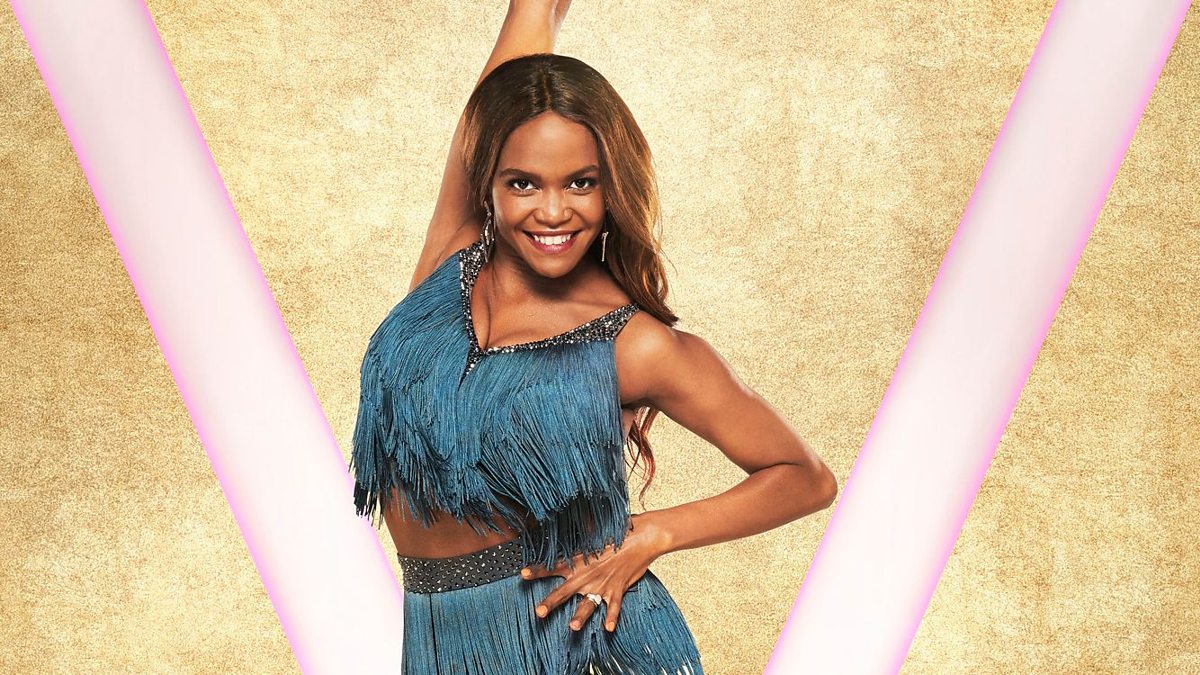 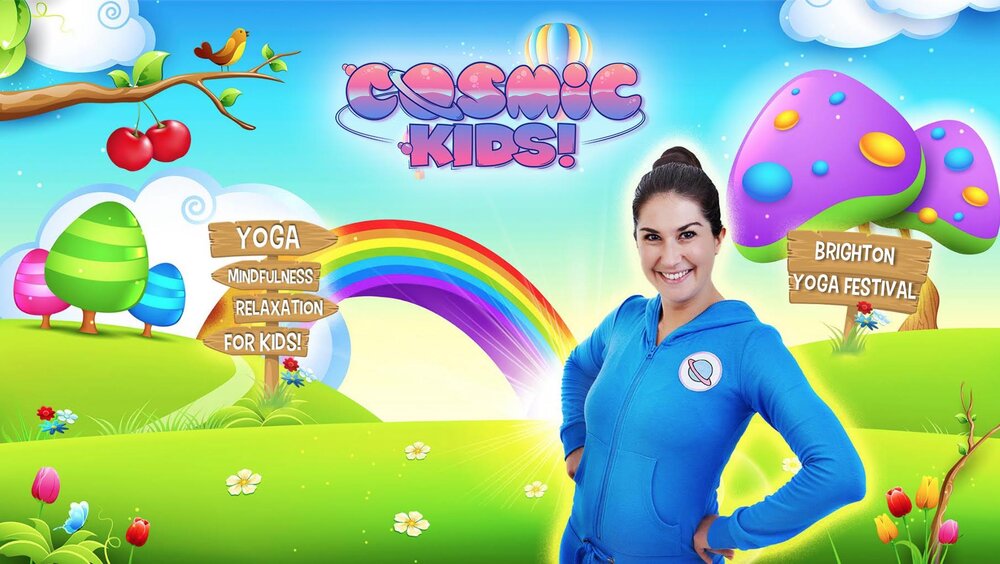 Spelling:	Phonics Board    
‘ow (owl)’

Read, Write, Spell
Common words

Reading: The Making of Milton

Task – Rhyming Game
Literacy Task Board






Spelling: Elkonin Boxes
Primary 4 – unit 5 ‘oo’ - Extension
Primary 5 – unit 12 ‘ch’ - Extension

Reading: 

Task – Summarising
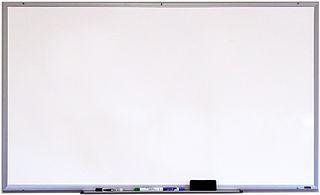 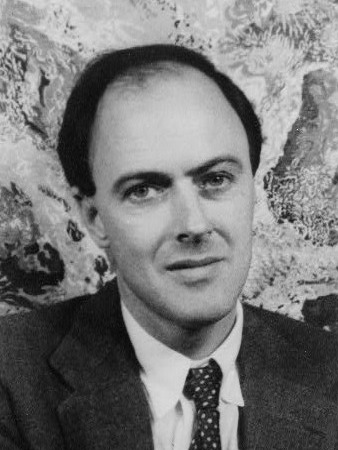 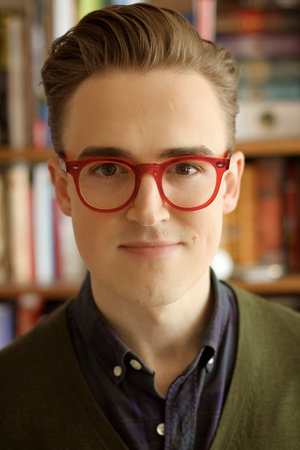 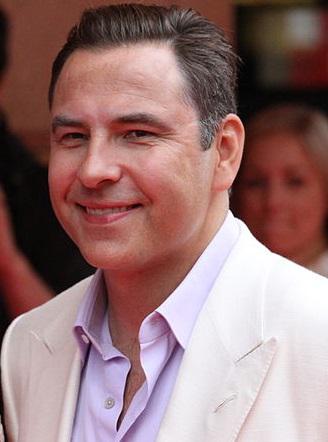 Spelling: Elkonin Boxes
Primary 4 – unit 5 ‘oo’ - Extension
Primary 5 – unit 12 ‘ch’ - Extension

Reading:

Task – 
Metalinguistics
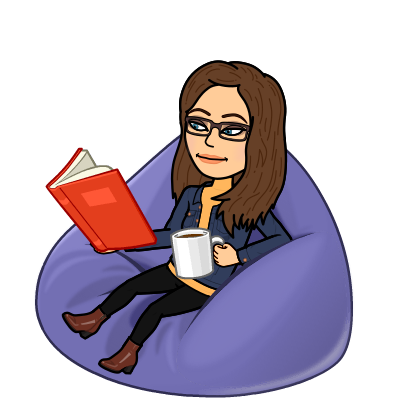 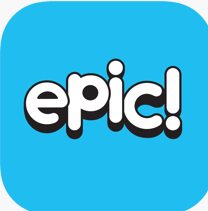 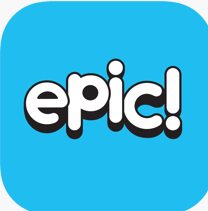 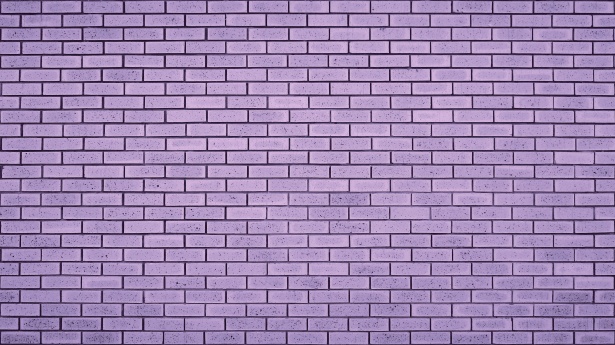 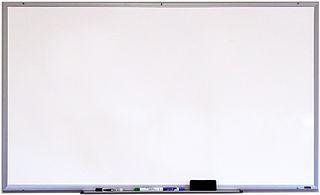 Writing Task
Thursday is normally our writing day, so here is a writing task for you to do:
Genre: Recount
L.I. – I can create a diary entry that is based on my experiences of the past few weeks of being in lockdown.
Success Criteria – Primary 5
Understand the purpose and audience.
Include a title to capture the reader’s attention 
and tell what the recount is about.
Write in the past tense…He saw, looked, was,
were, had. Began with an opening paragraph
giving a summary of main events.
Use time words to connect events e.g. Firstly
Ensure the main events are organized into 
chronological order. 
Use topic sentences at the beginning of the 
paragraph to say what the paragraph is about.
Join sentences together using more complex
connectives.
Use direct speech where relevant and appropriate.
Include a final paragraph that sums up the account.
Use photos/illustrations to engage the reader.
Success Criteria – Primary 4 and David Walliams Group
Understand why I am writing and who
        will read my report (audience and purpose).
Include a title to say what the recount is about.
Write a paragraph which sets the scene, telling what your
subject or event is (when, who, what, where).
Write 2 or 3 paragraphs to describe the events in order.
Write about people, places and dates.
Use time connectives e.g. next, then, soon, afterwards.
Write in the past tense e.g. was, were, had, saw…The man
was standing in the rain. He had red slippers on. Then he ran…
Include a final paragraph that sums up the recount.
Use picture, photos or labelled diagrams to show what 
happened.
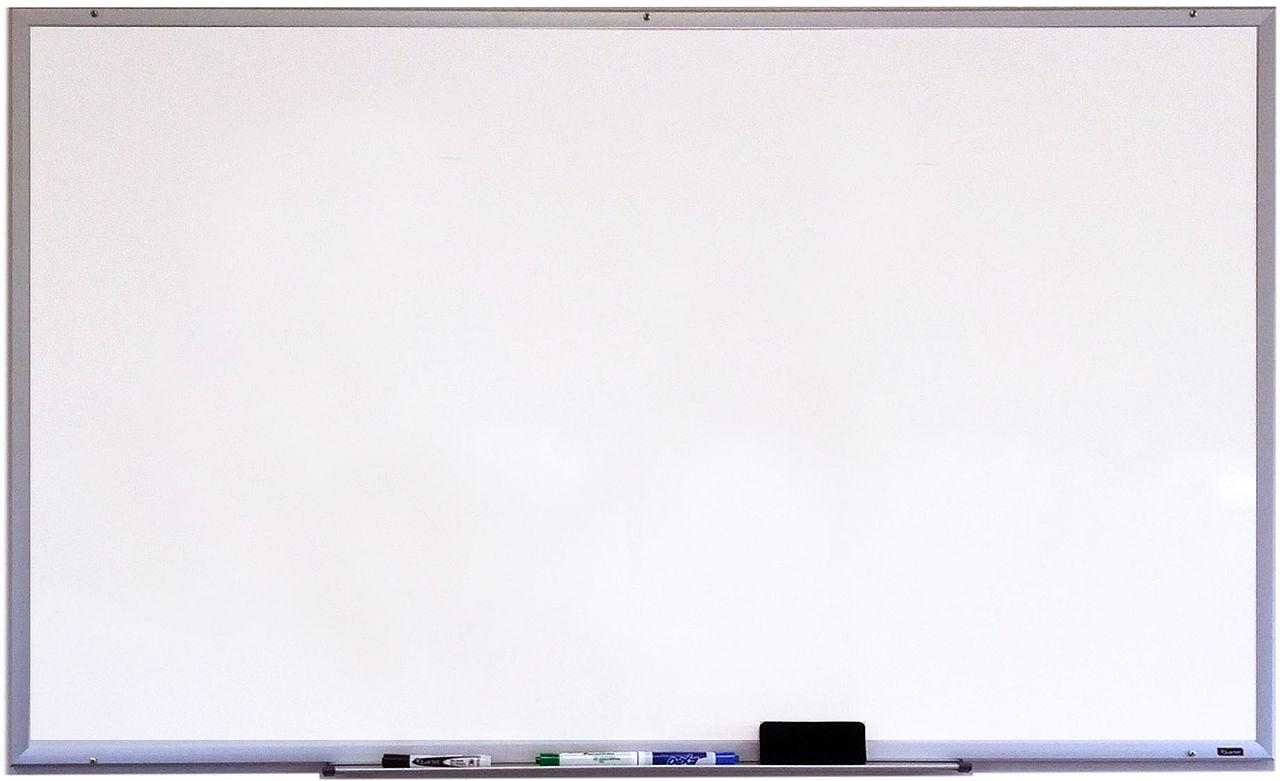 Maths Task Board





Teejay 1b – pg. 178



Websites for all groups to use:

Remember there is a task on sumdog.
Teejay 1a – pg. 147
Teejay 2a – pg. 119 and 120


.
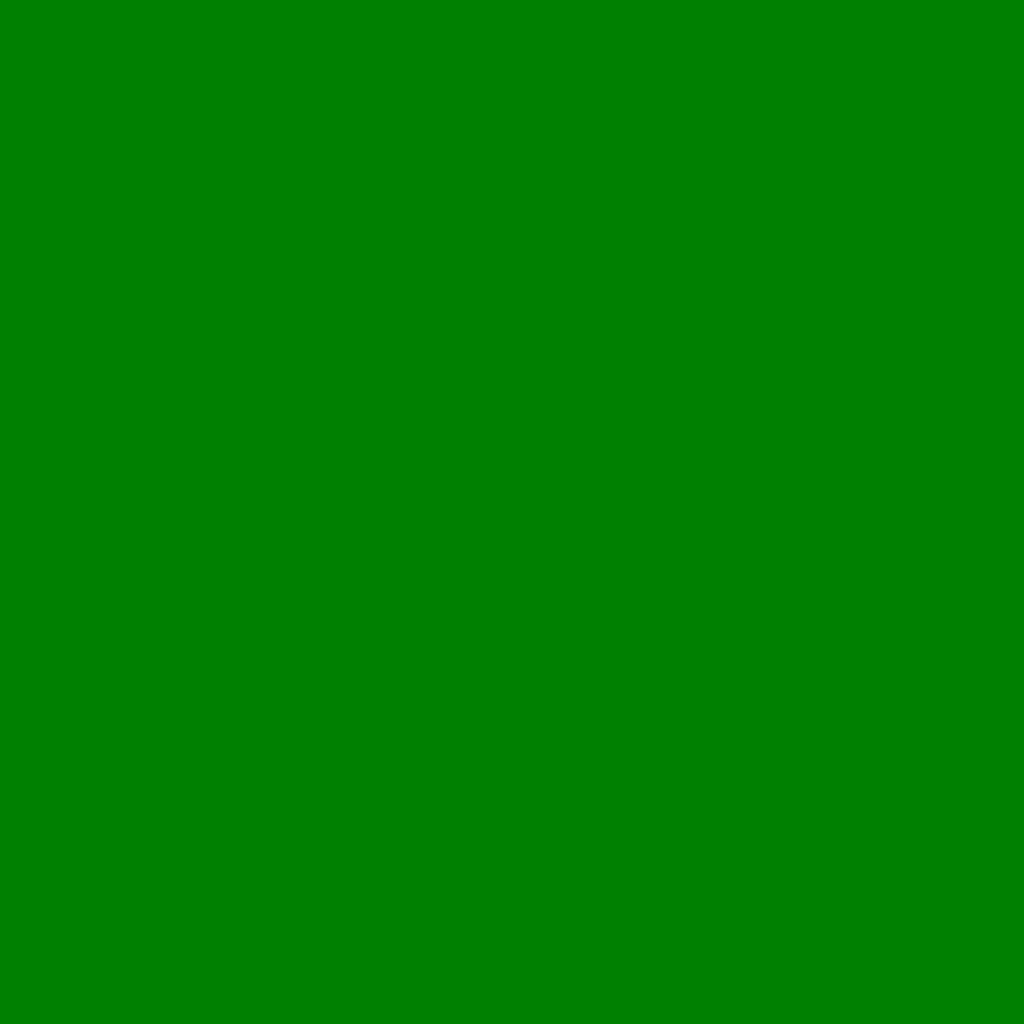 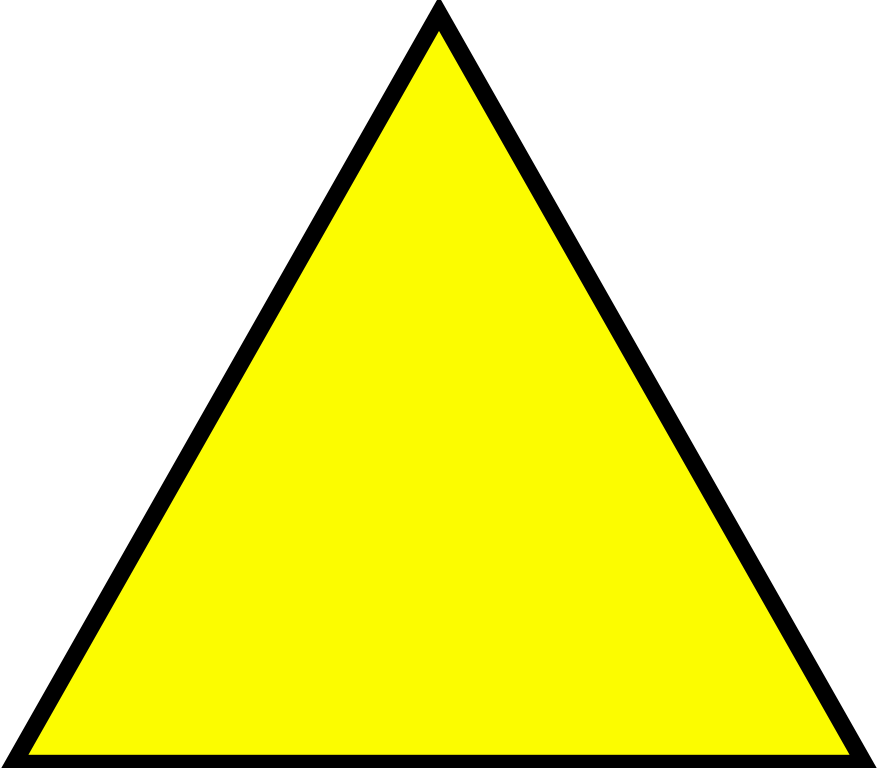 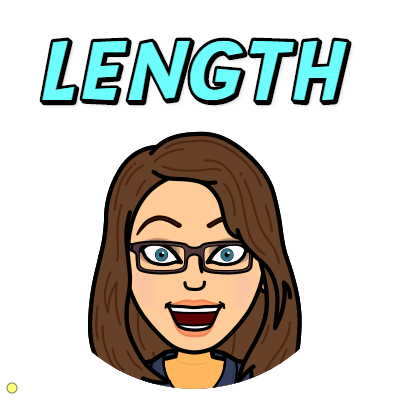 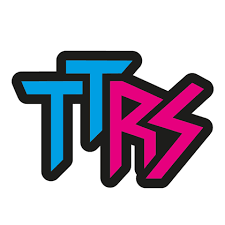 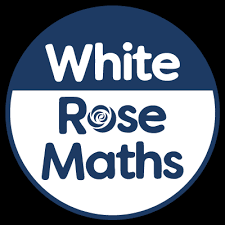 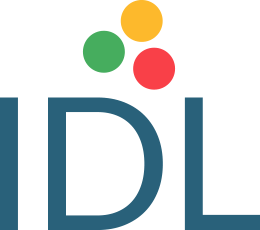 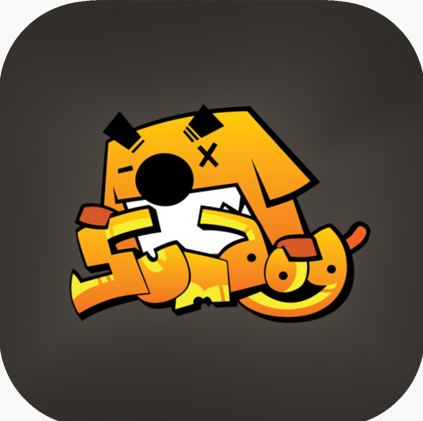 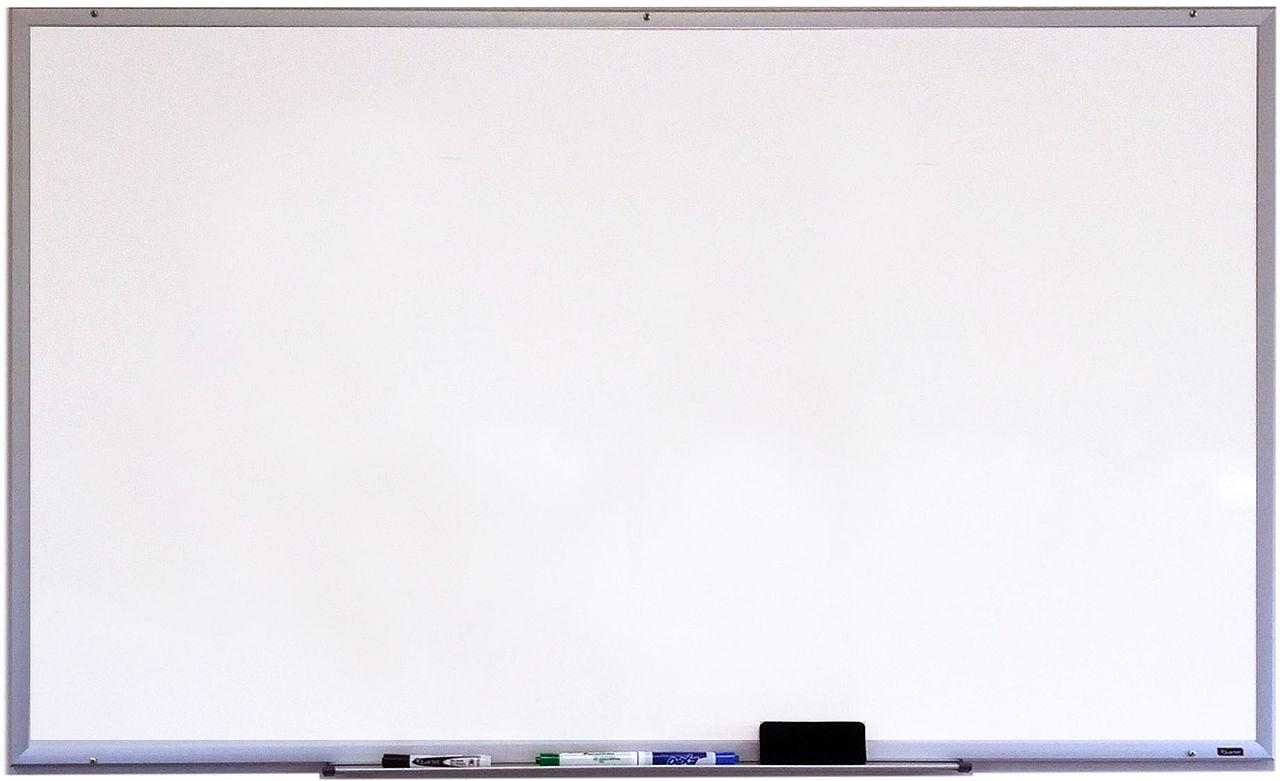 Lego Challenge

If you don’t have lego, you can use any other building resources you have or you can draw your design.
You could base your design off of a real life tower such as the Eiffle Tower or Tower of London.
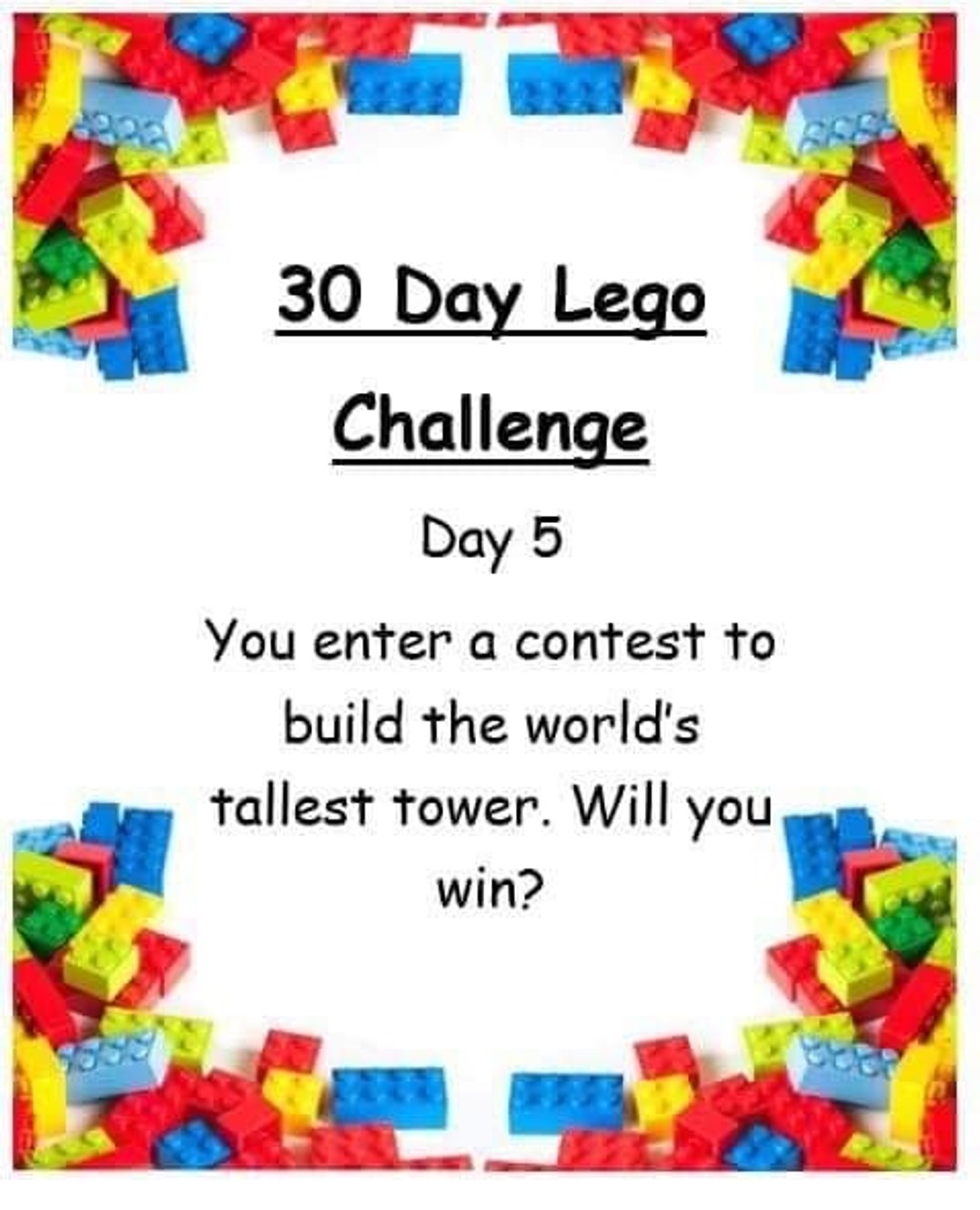